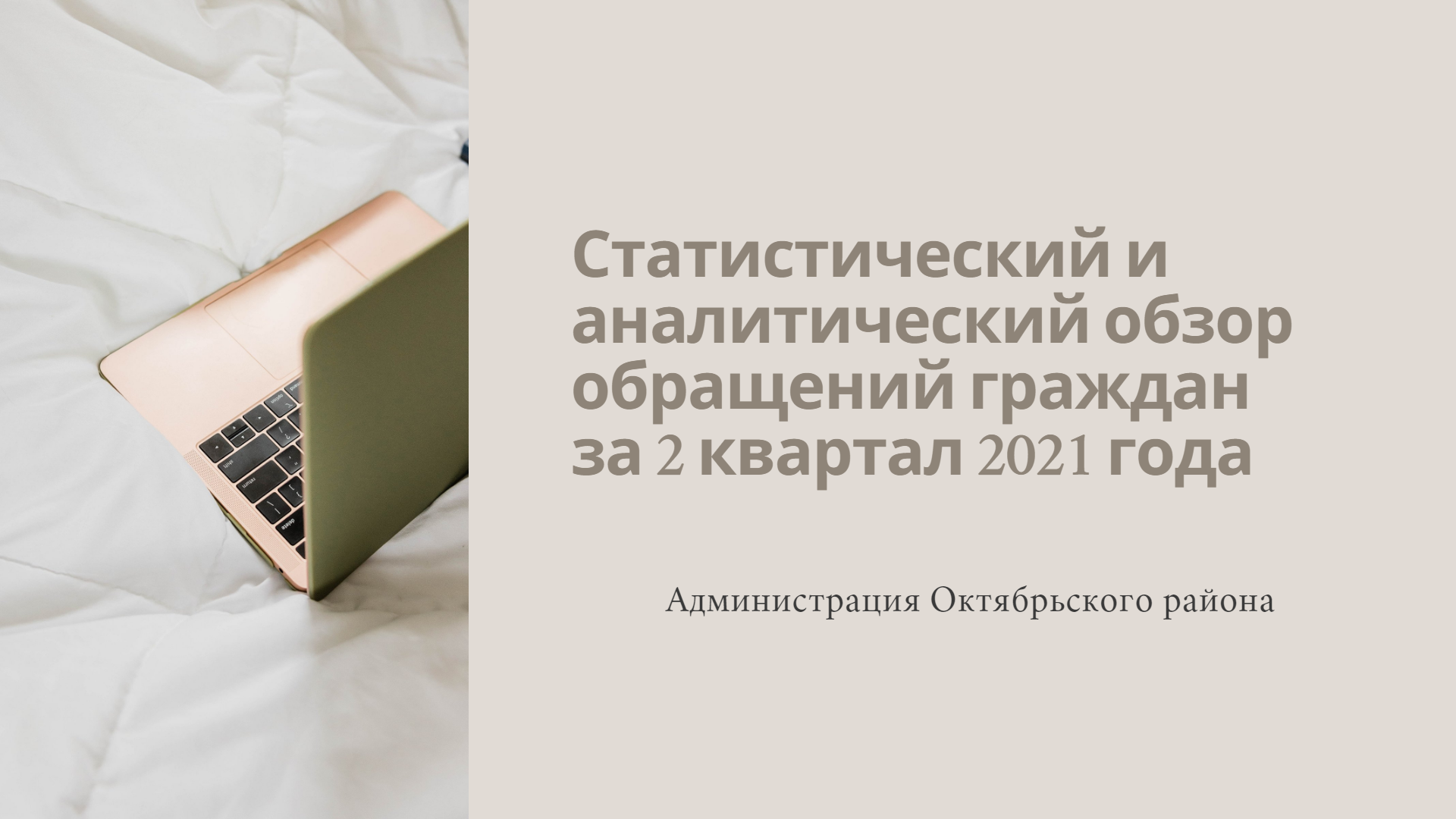 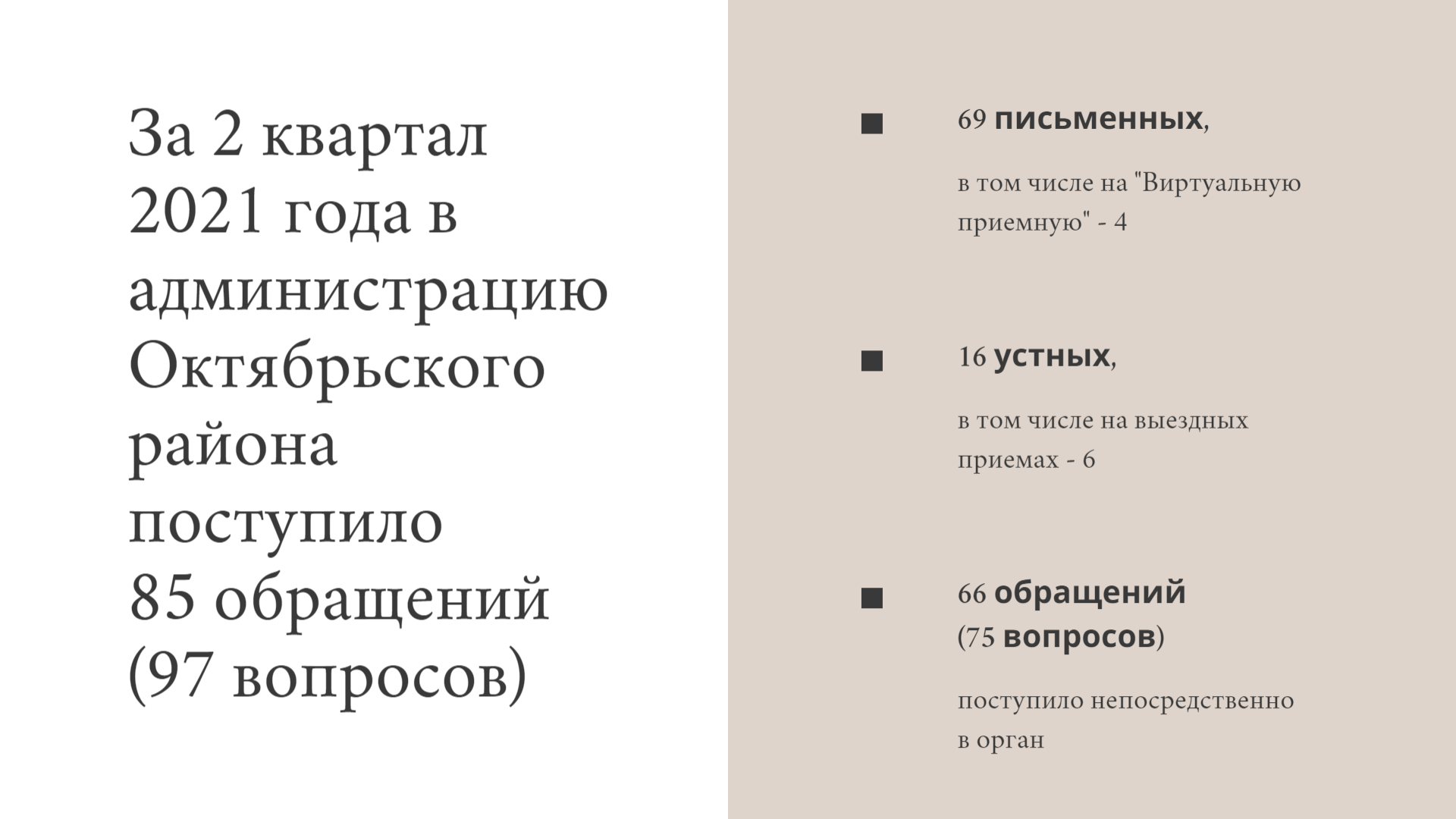 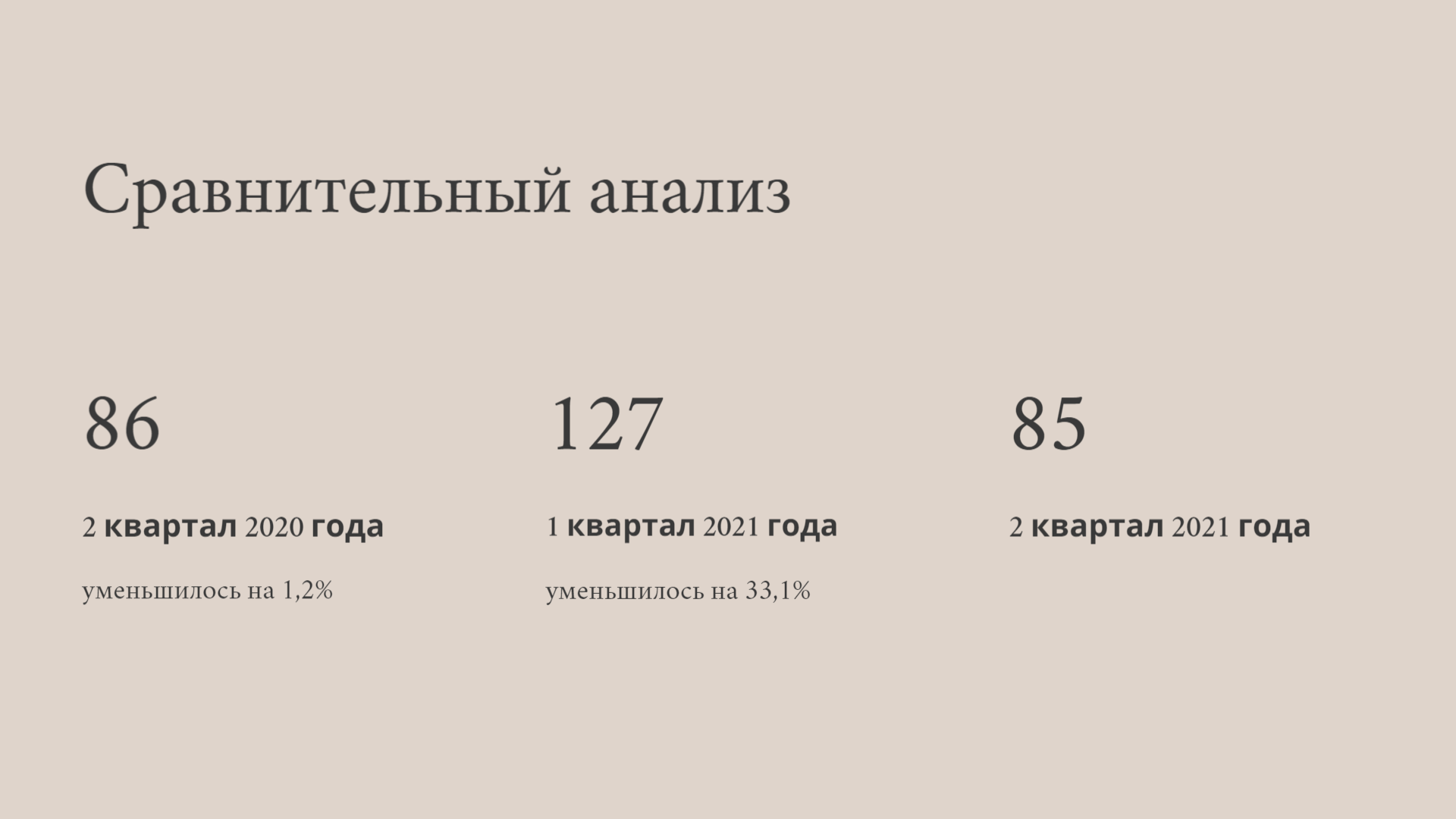 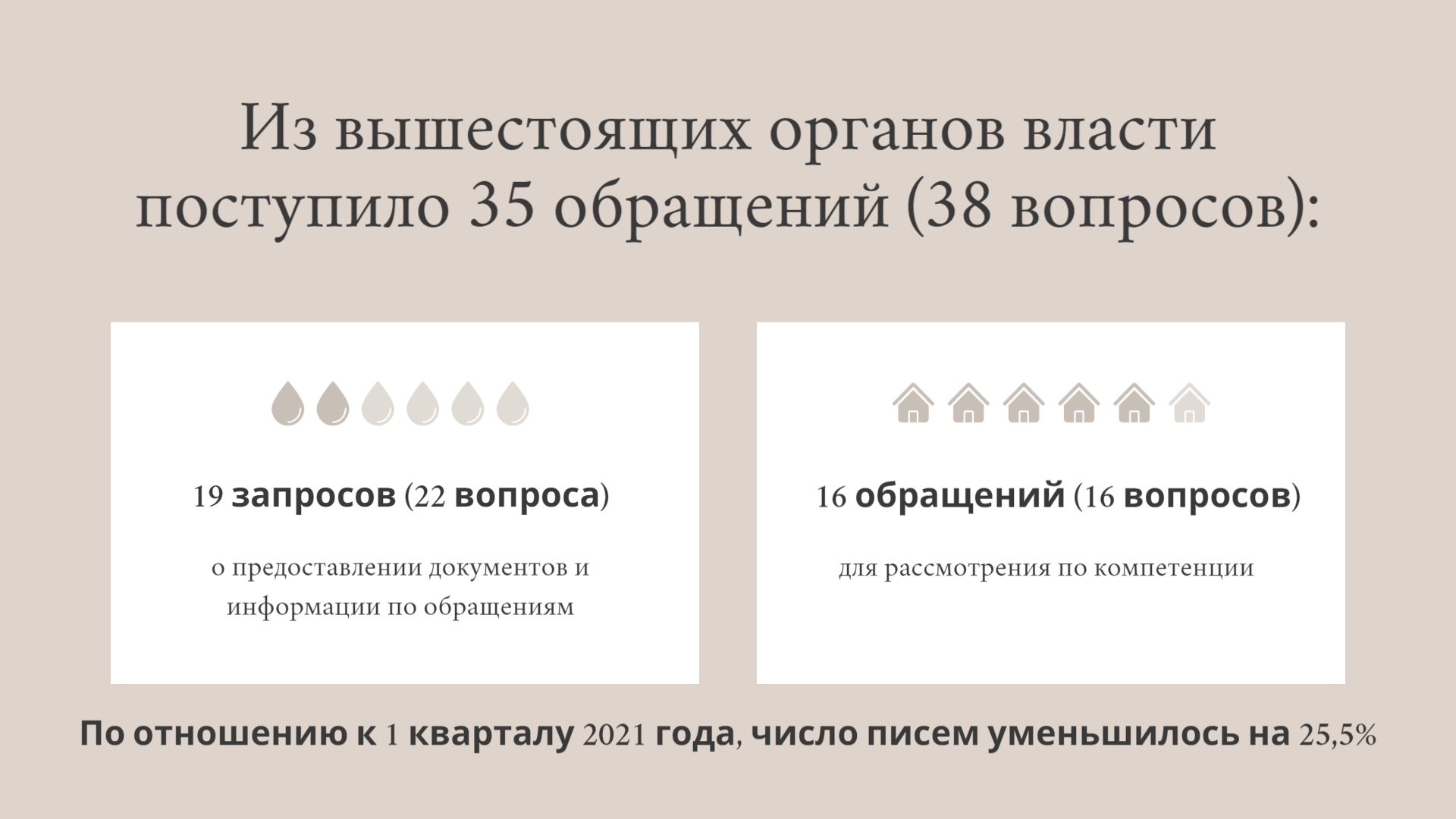 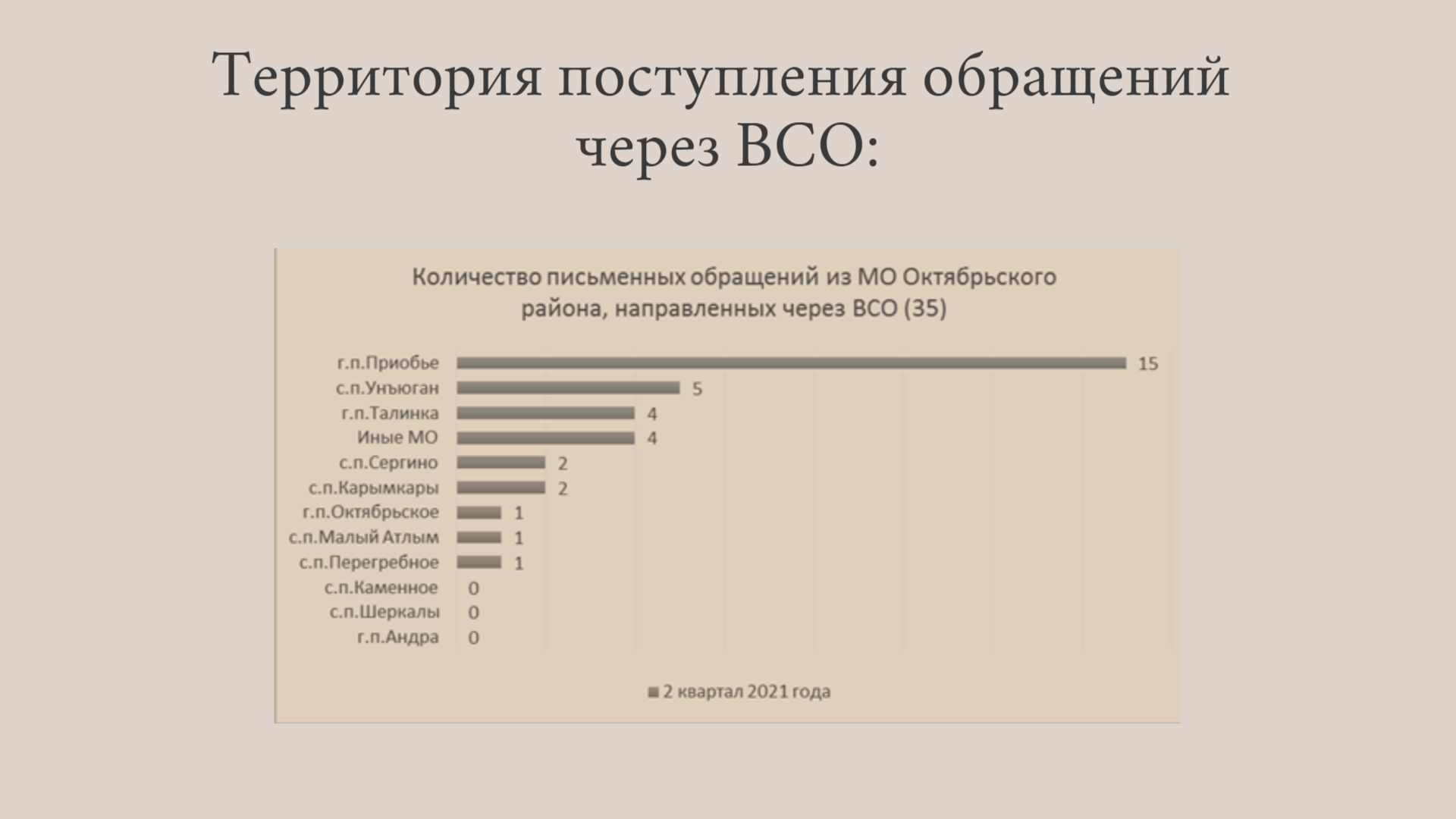 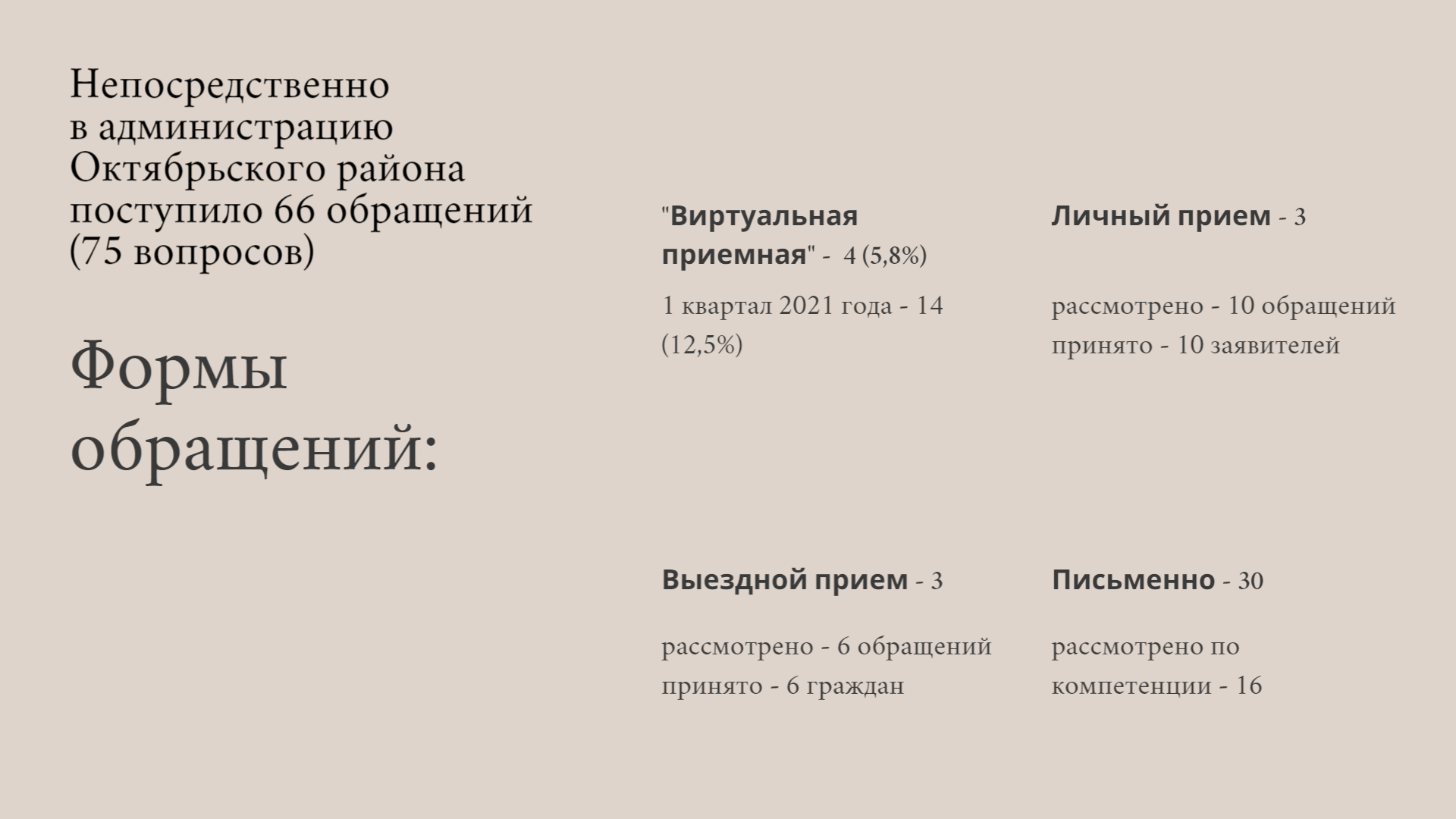 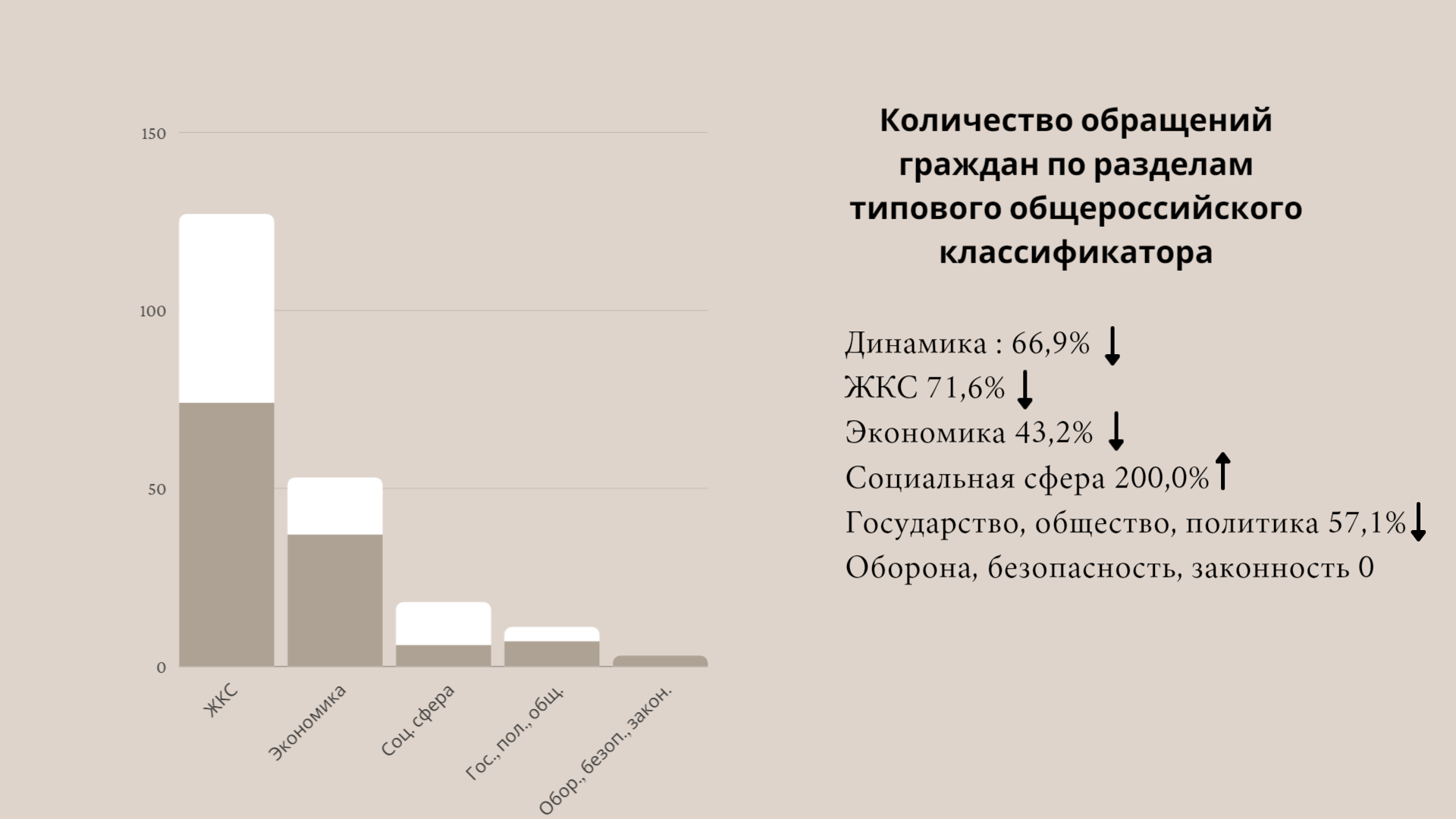 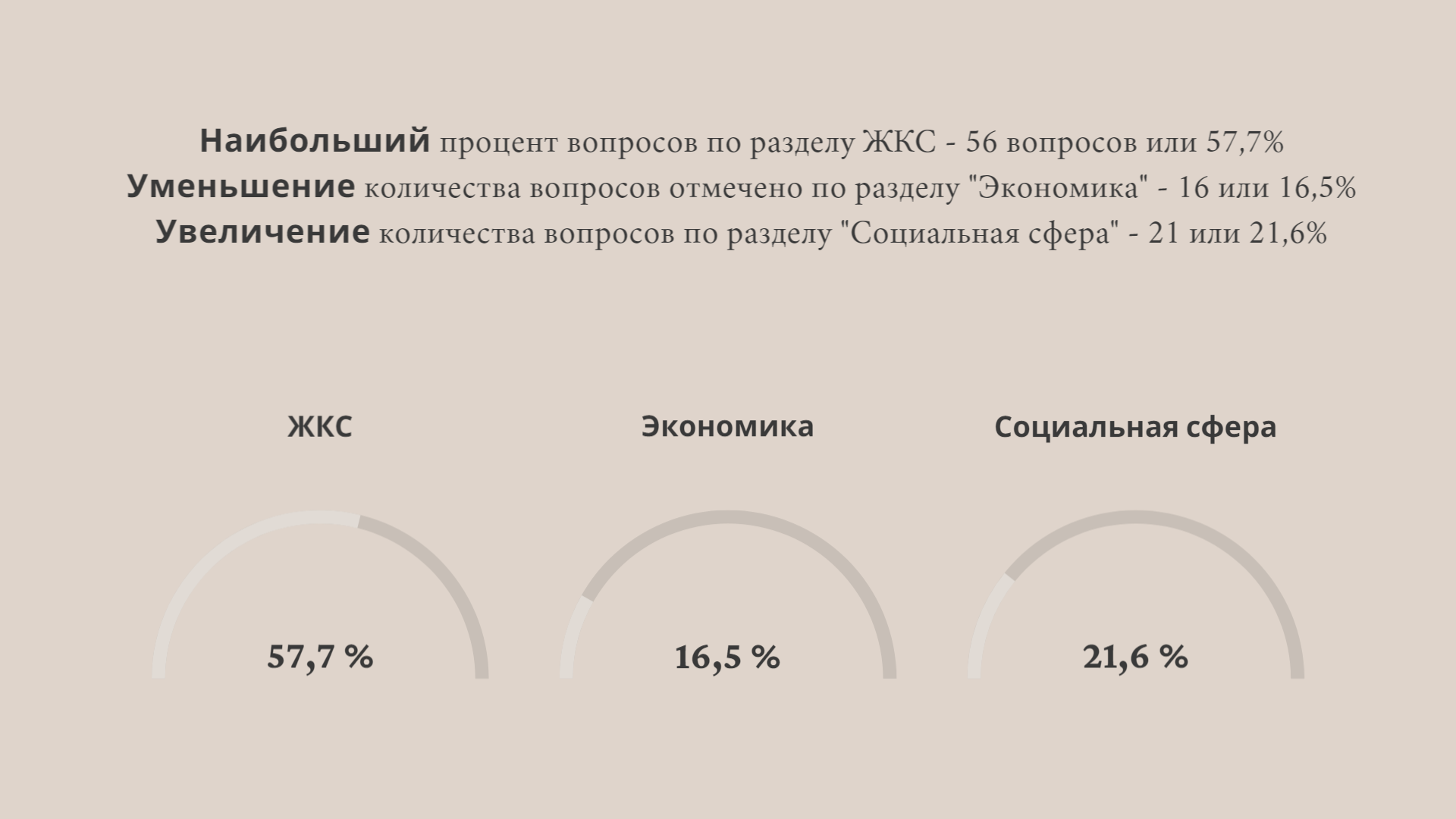 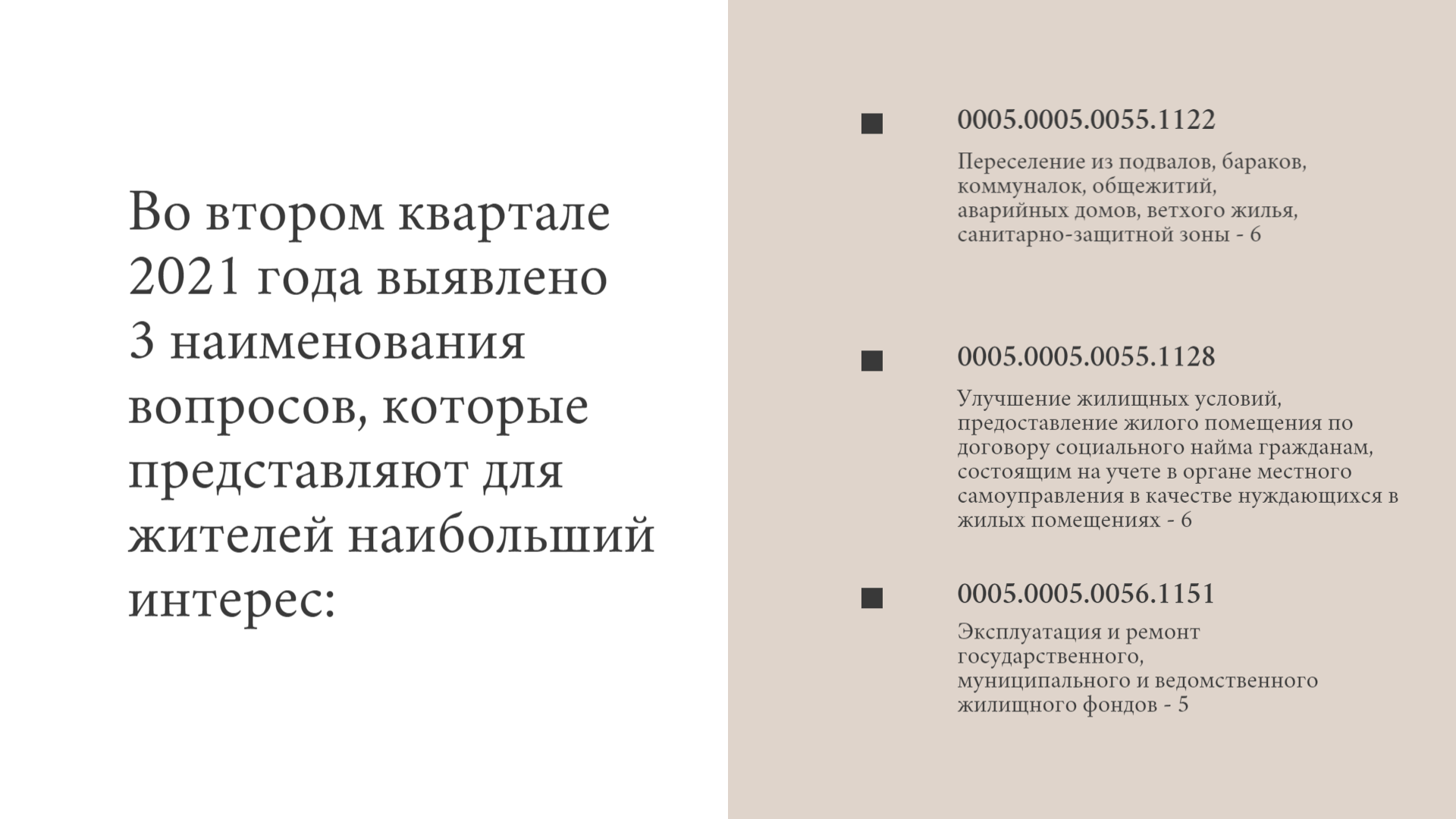 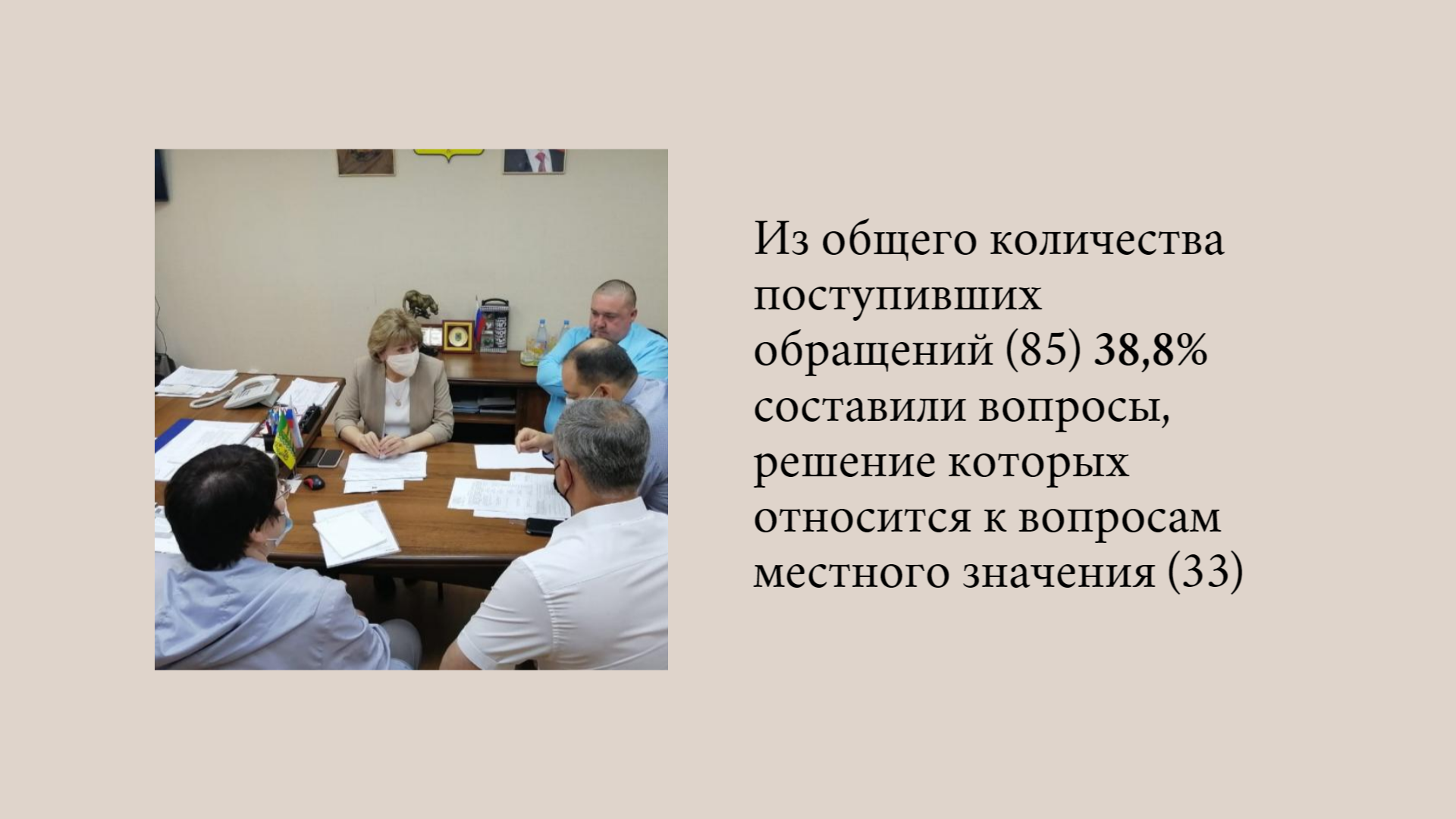 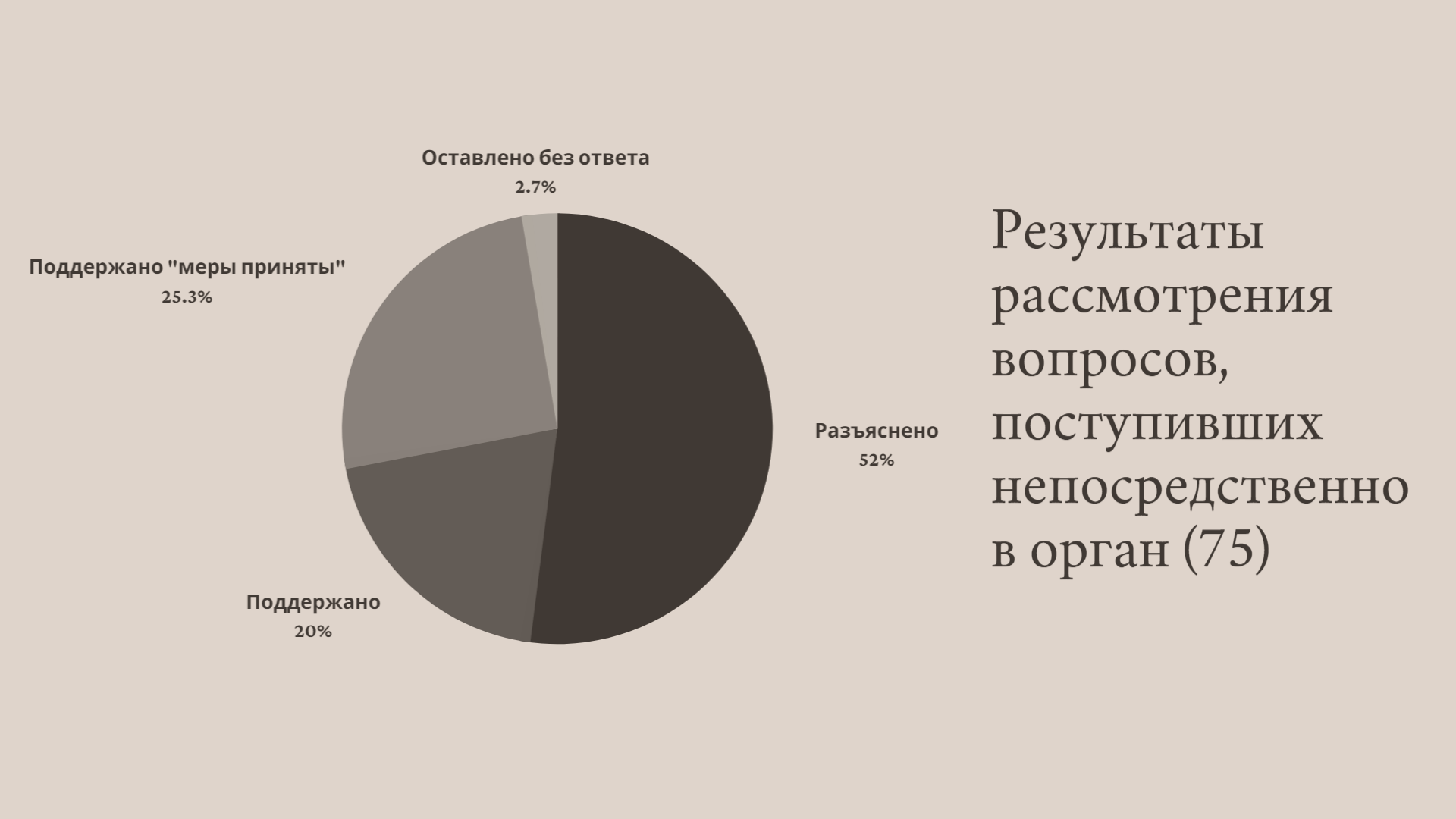 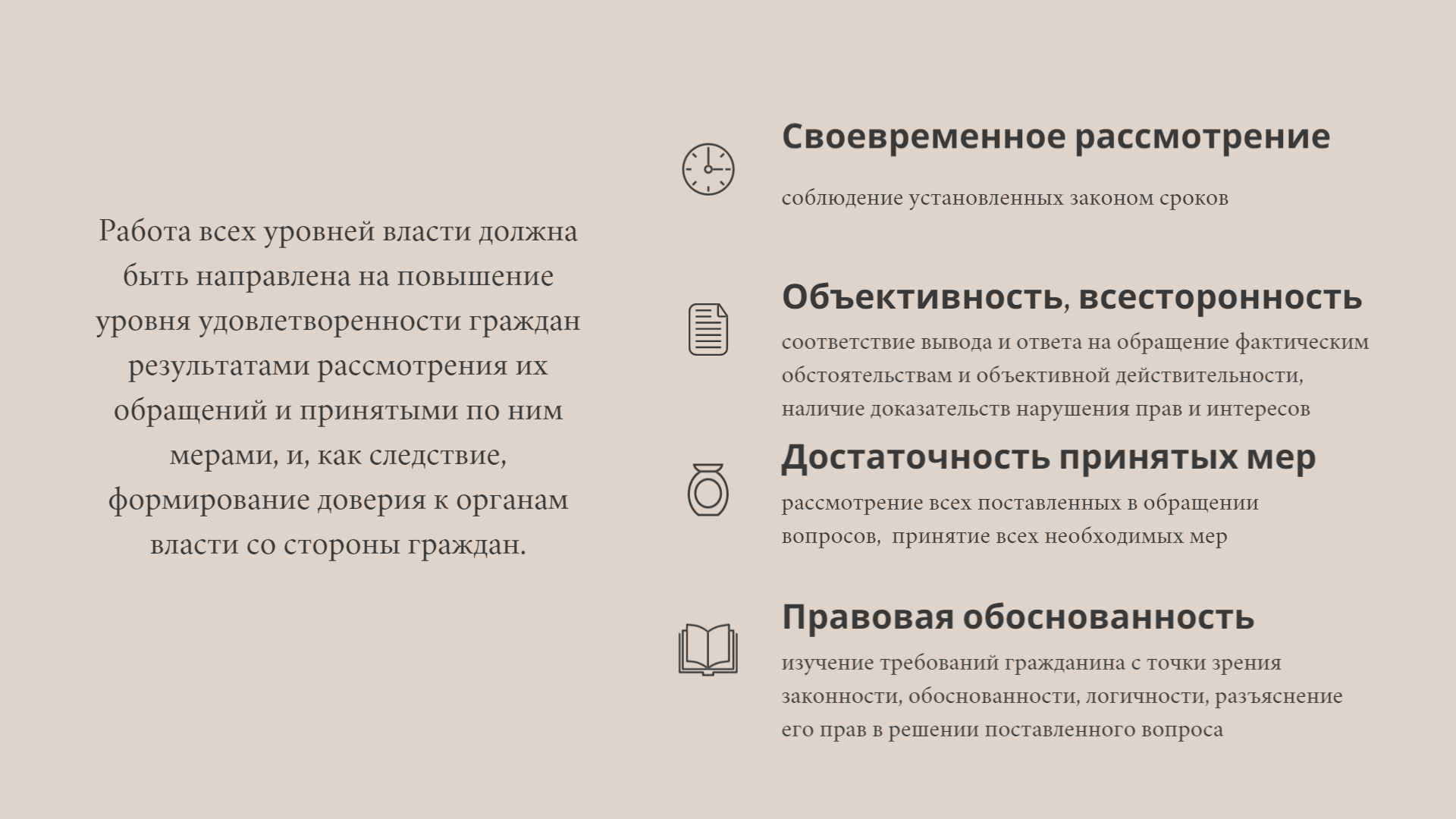 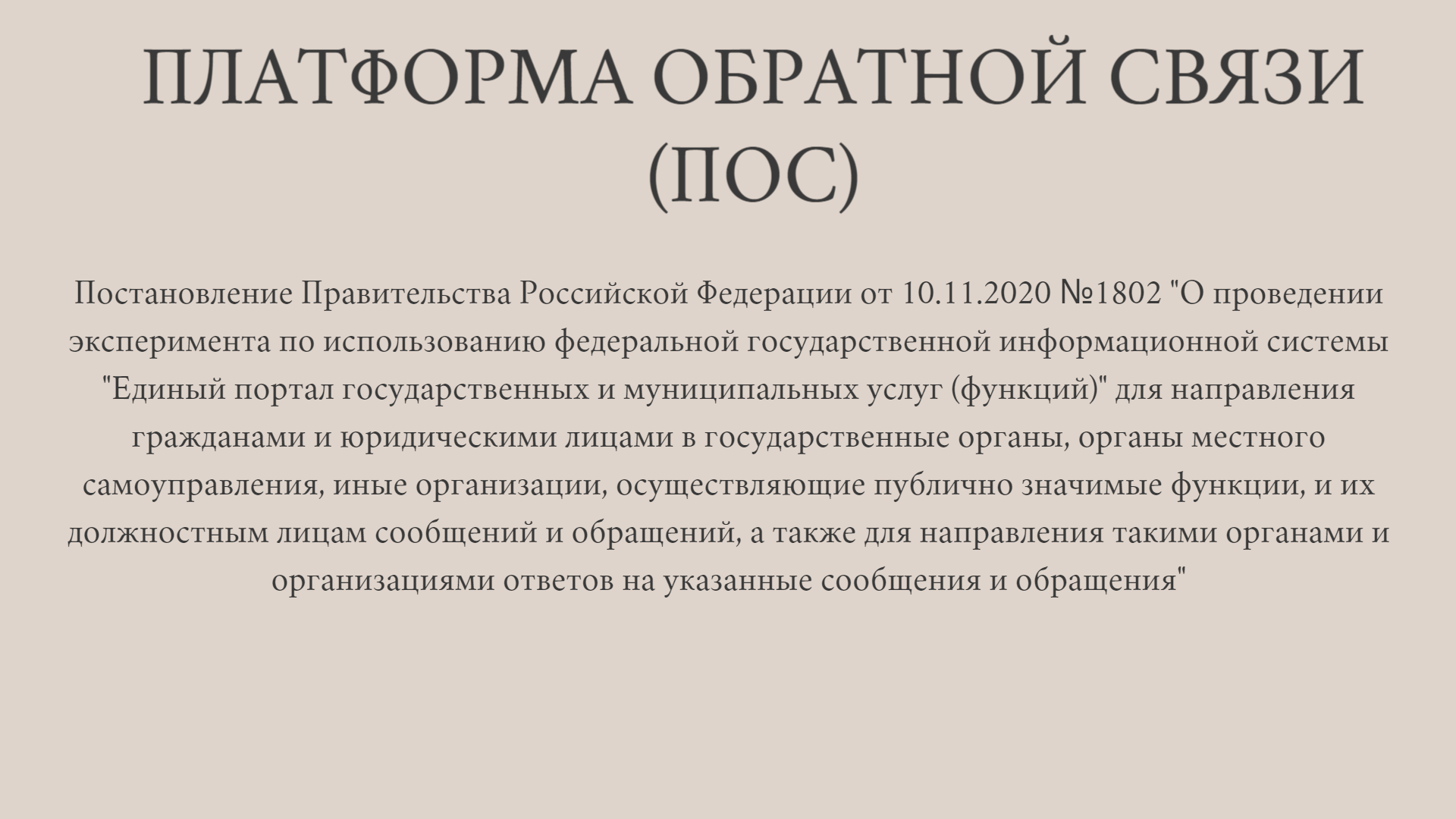 Сводный отчет по сообщениям в ПОС с 01.01.2021 по 23.07.2021
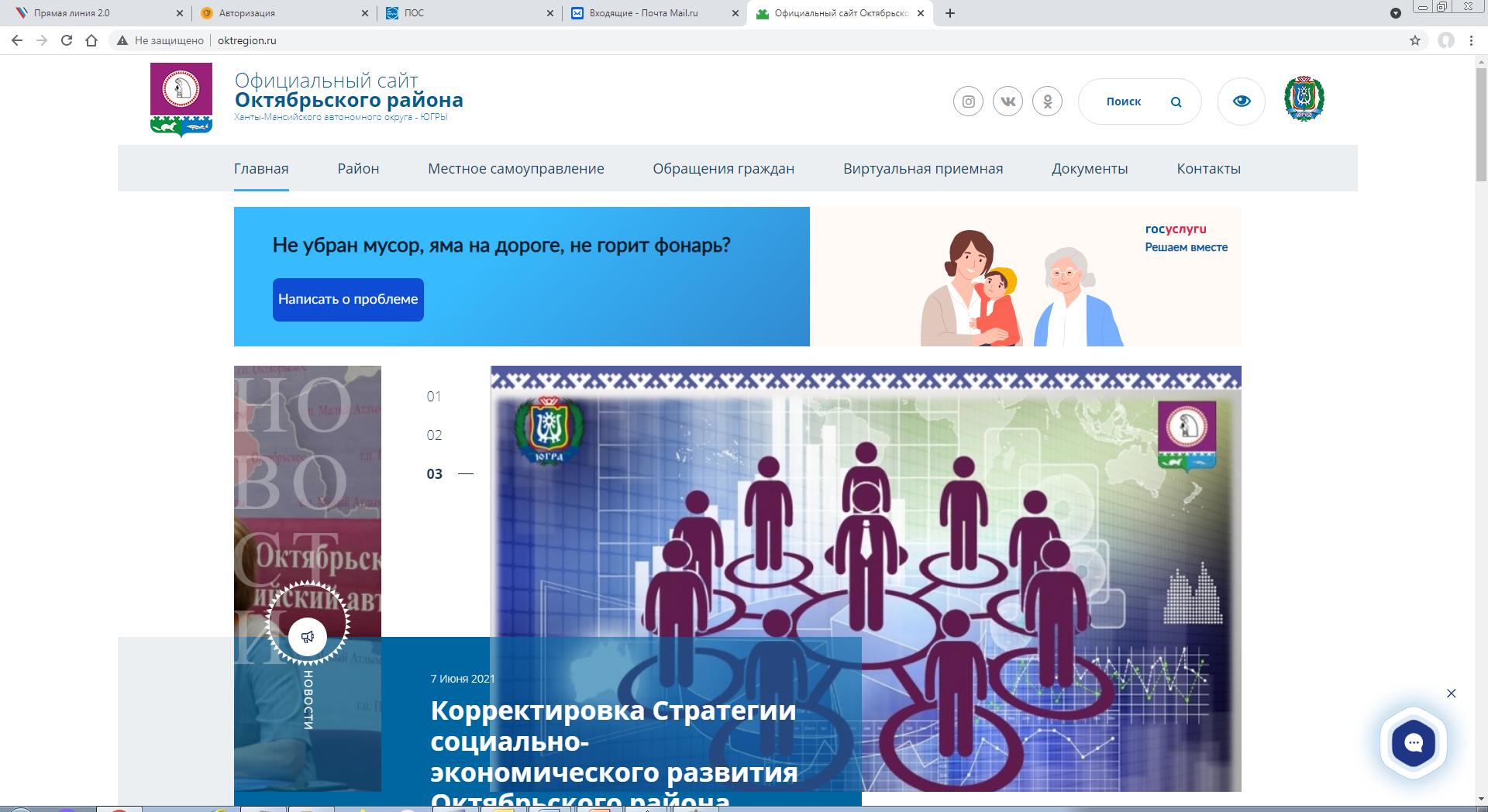 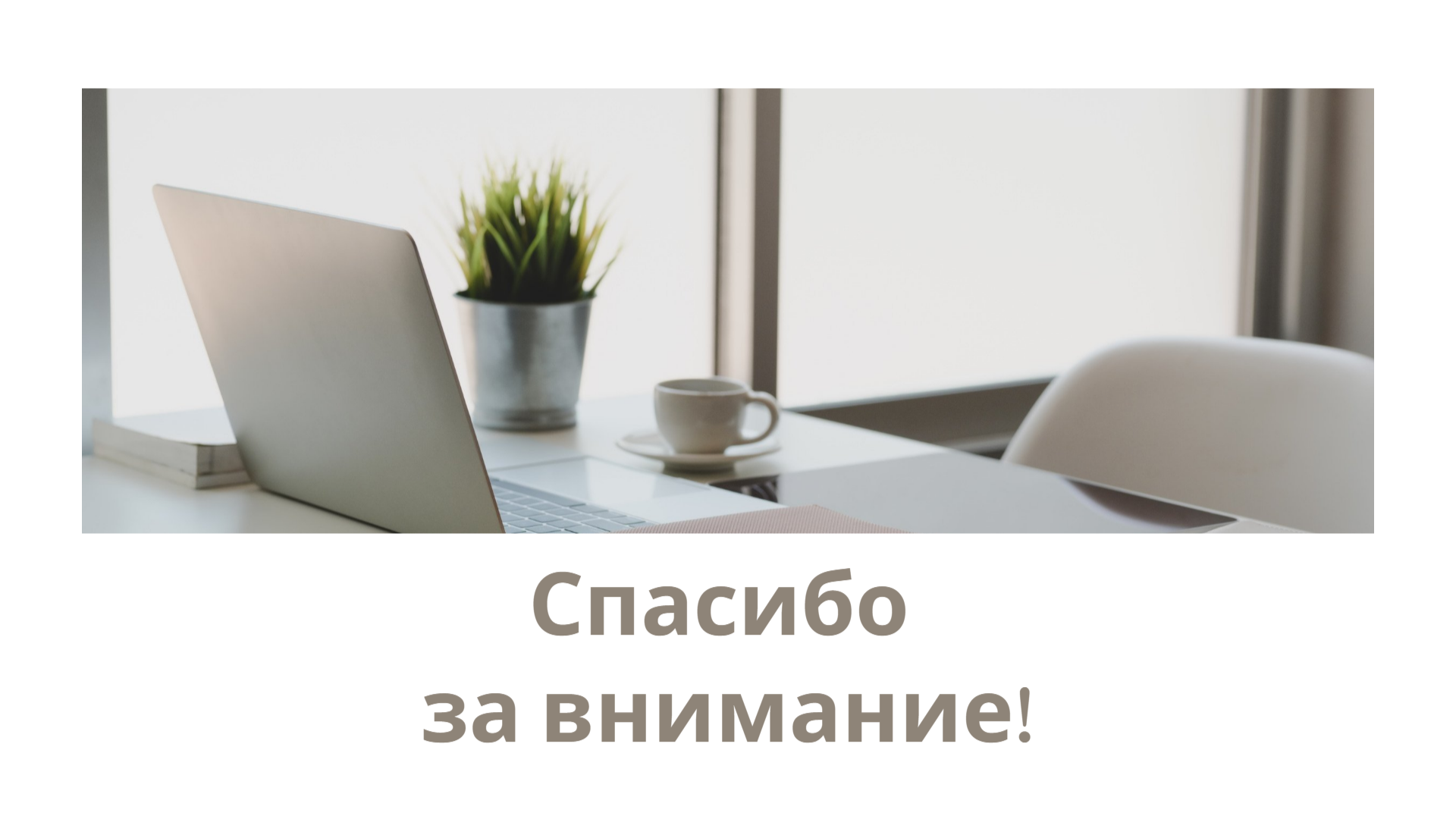